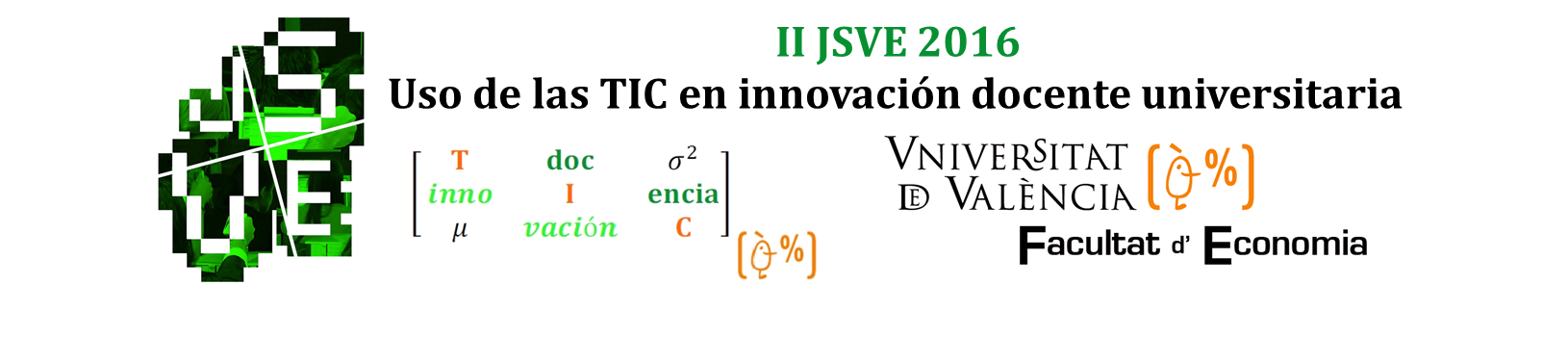 Título ponencia
Autor(es), Facultat


20 de junio de 2016
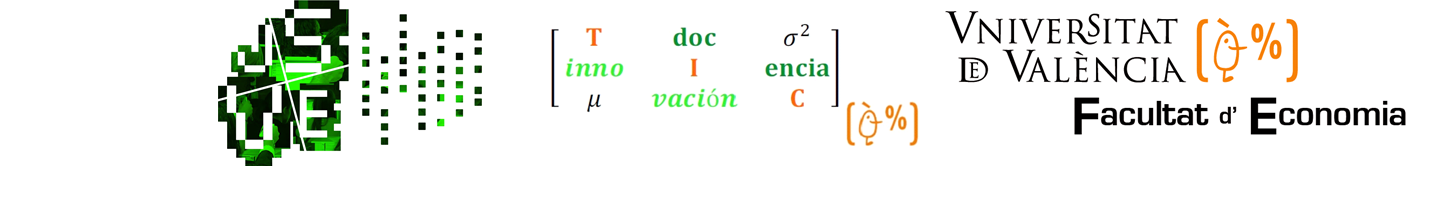